What happens when you hit google.com
The journey of data through the internet
[Speaker Notes: What do you think this topic means? What are we going to talk about? Clue - The journey of data through the internet.]
What we’re going to talk about
Press Enter
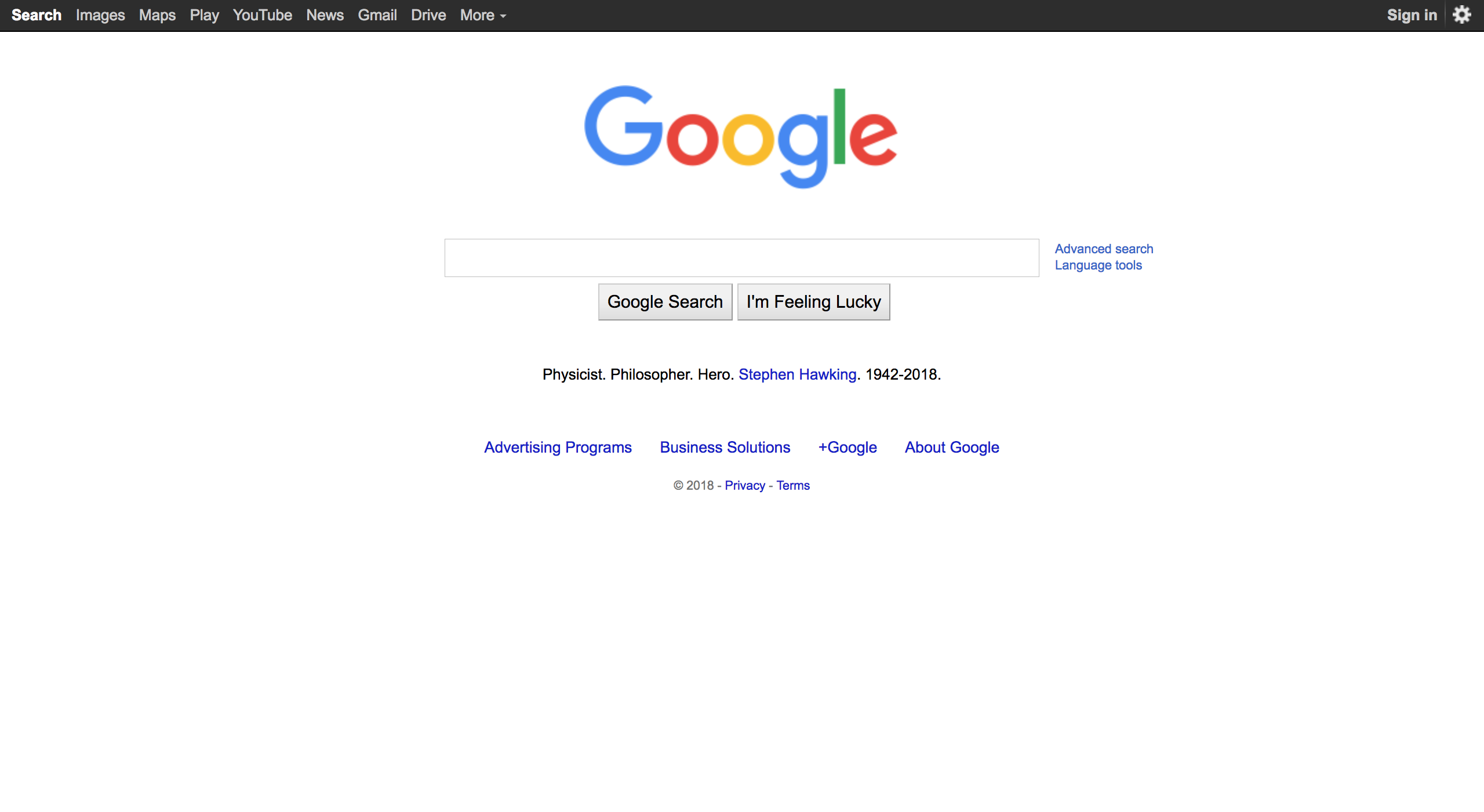 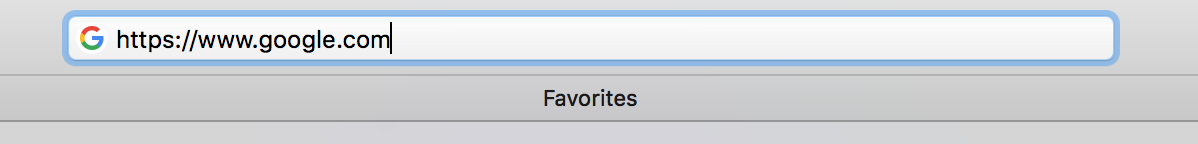 What happens when you hit google.com
[Speaker Notes: Keyword in the title? => Hit]
What does hit mean?
Hit - To request an item from a Web Server
What’s the weather?
Question
Request
Answer
Response
Web Browser (or) Client
Curious guy
Friendly weatherman
Web Servers
[Speaker Notes: Before next slide : This is the most abstract understanding of what happens when you hit google.com. But lets dig a little deeper.]
Let’s dig a little deeper
What does the request look like?
What does the response look like?
How does the request find the Web Server?
[Speaker Notes: Web Server example - Festember server in Singapore]
Let’s dig a little deeper
Request
Response
Web Browsers
Web Servers
[Speaker Notes: This slide is here just to reiterate the 3 points on the previous slide. Use the drawer/pointer as you’re talking.]
What does the request look like?
What’s the weather?
Request
: What’s the weather?
Curious guy
Friendly weatherman
It’s just an English Sentence
But what happens here?
What’s the weather?
They agreed on a set of rules
Request
Web Browsers
Web Servers
It’s just an English Sentence
[Speaker Notes: Request is definitely NOT an English sentence.
Intro to Protocols : The only reason this works is both agreed to speak in English. What if one speaks English and other speaks French (and Vice-Versa)]
Protocols
A set of rules that both the client and server agree on
There are many protocols. The one that World Wide Web uses is called HTTP.
A request made using the HTTP is called a HTTP Request.
HTTP Request
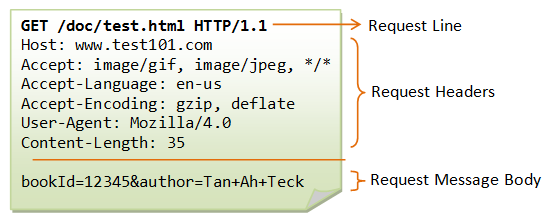 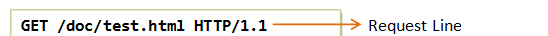 A HTTP Request consists of 3 parts :-

Request Line
Request Headers
Request Message Body
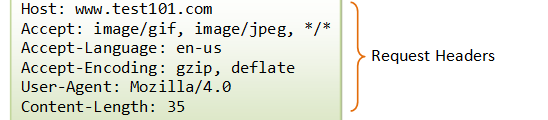 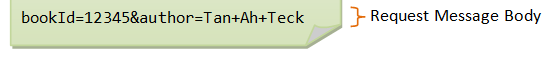 3. Request Message Body
2. Request Headers
1. Request Line
[Speaker Notes: Circle each part of the Request Line while talking about it.
Key-Value Pairs : Student-name, Student ID example
Request Message Body (example for parameters) : Festember log in.
Mention that gzip and deflate are used for compression.
Mention that this HTTP Request becomes 1s and 0s before being sent.]
Let’s dig a little deeper
What does the request look like?
2. What does the response look like?
3. How does the request find the Web Server?
What does the response look like?
What’s the weather?
Response
: It’s 32 degrees outside.
It’s just an English Sentence
HTTP Response
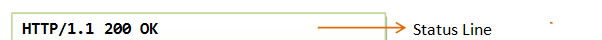 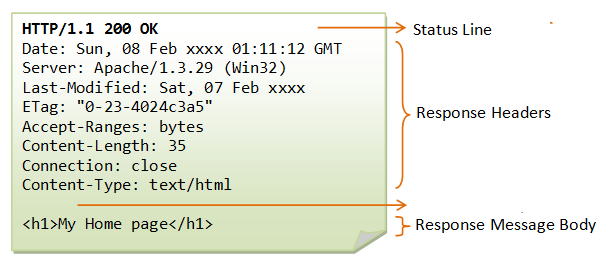 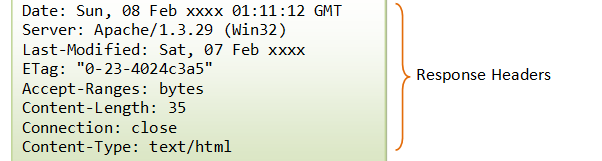 A HTTP Response consists of 3 parts :-

Status Line
Response Headers
Response Message Body
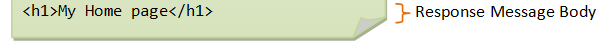 3. Response Message Body
2. Response Headers
1. Status Line
[Speaker Notes: Circle each part of the Status Line while talking about it.]
Quick Summary
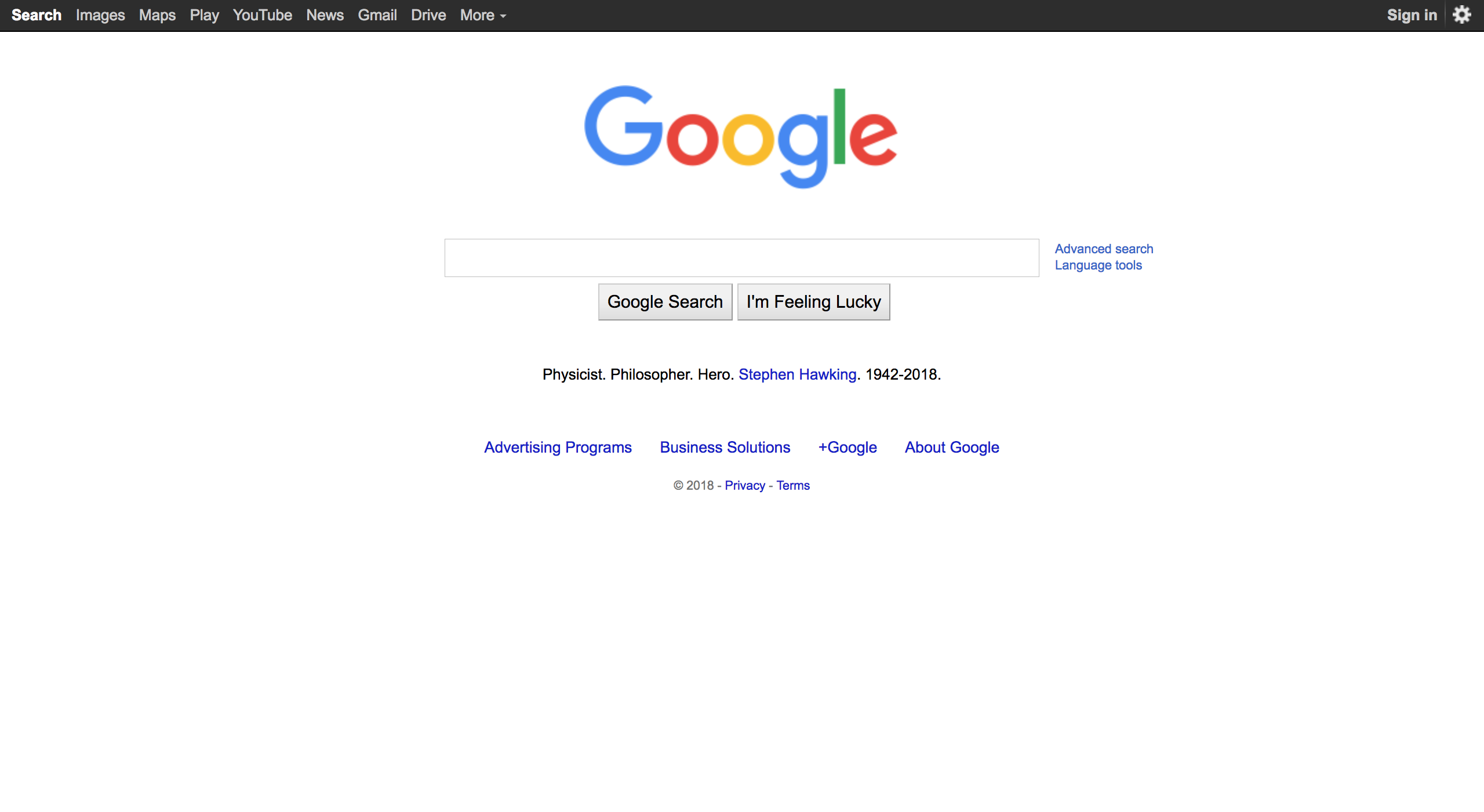 HTTP Request
HTTP Response
Web Browsers (or) Clients
Web Servers
[Speaker Notes: Hit enter on Web Browser.
Both client and servers agree on a set of rules - Protocol - HTTP
Browser sends a HTTP Request
Web Server parses/decodes that HTTP Request.
Web Server sends back a HTTP Response.
Browser parses/decodes that Response and displays the HTML.]
Let’s dig a little deeper
What does the request look like?
2. What does the response look like?
3. How does the request find the Web Server?
How does the request find the Web Server?
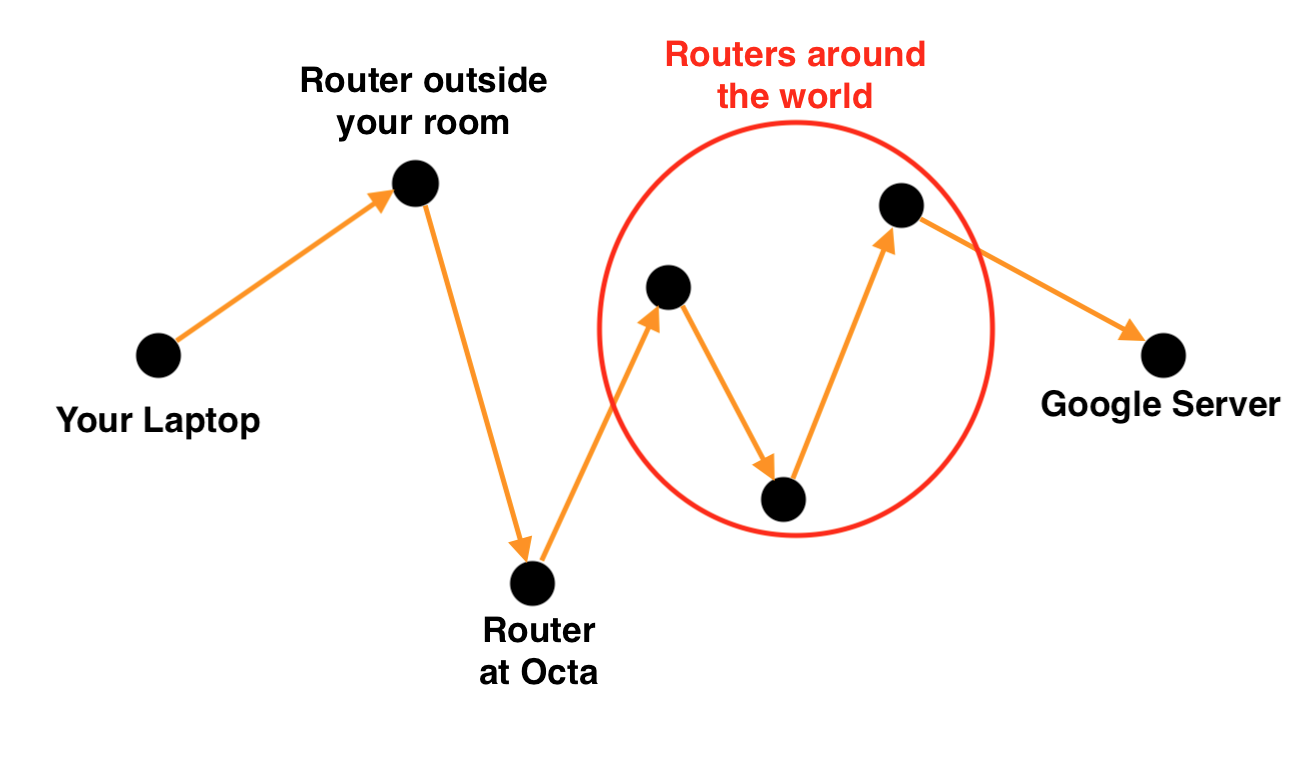 IP Address
An IP Address is a 32 bit number that uniquely identifies each and every device on the internet.
The Web Server that hosts google.com also has a unique IP Address.
10101100110110010001111101101110
172.217.31.110
How does the request find the Web Server?
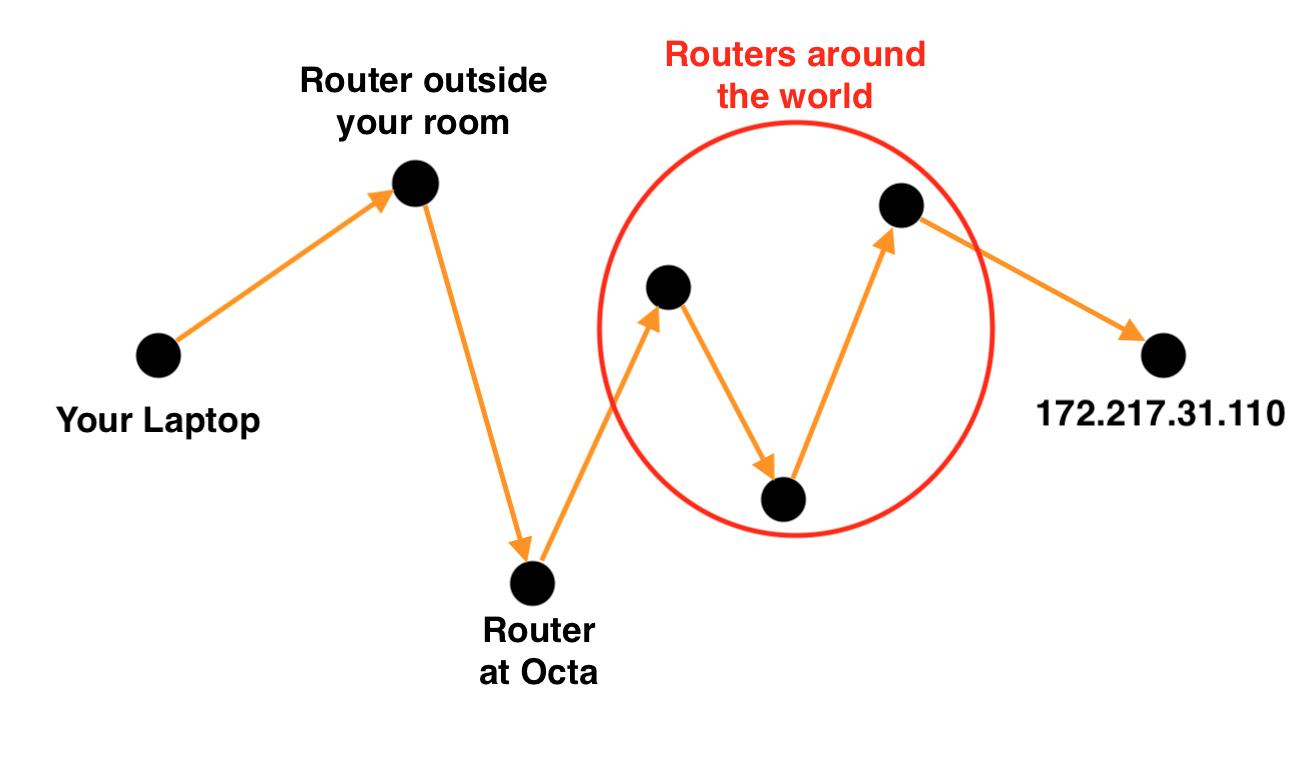 https://www.google.com = 172.217.31.110
HOW?
[Speaker Notes: Green circle the IP Address. => This is what the destination of the request actually is.]
DNS Servers
DNS Servers map a domain name (google.com) to an IP Address (172.217.31.110)
google.com
172.217.31.110
Web Browsers
DNS Servers
How does the request find the Web Server?
A More Accurate Representation
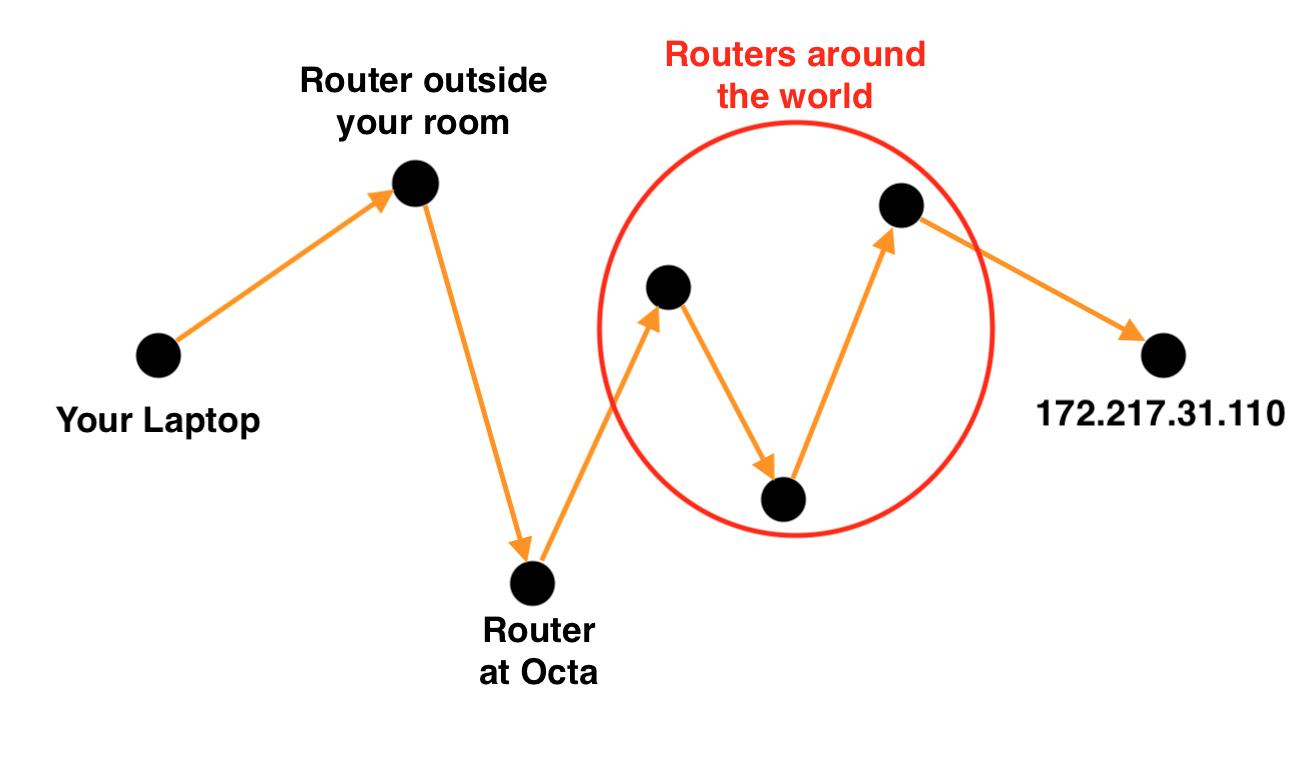 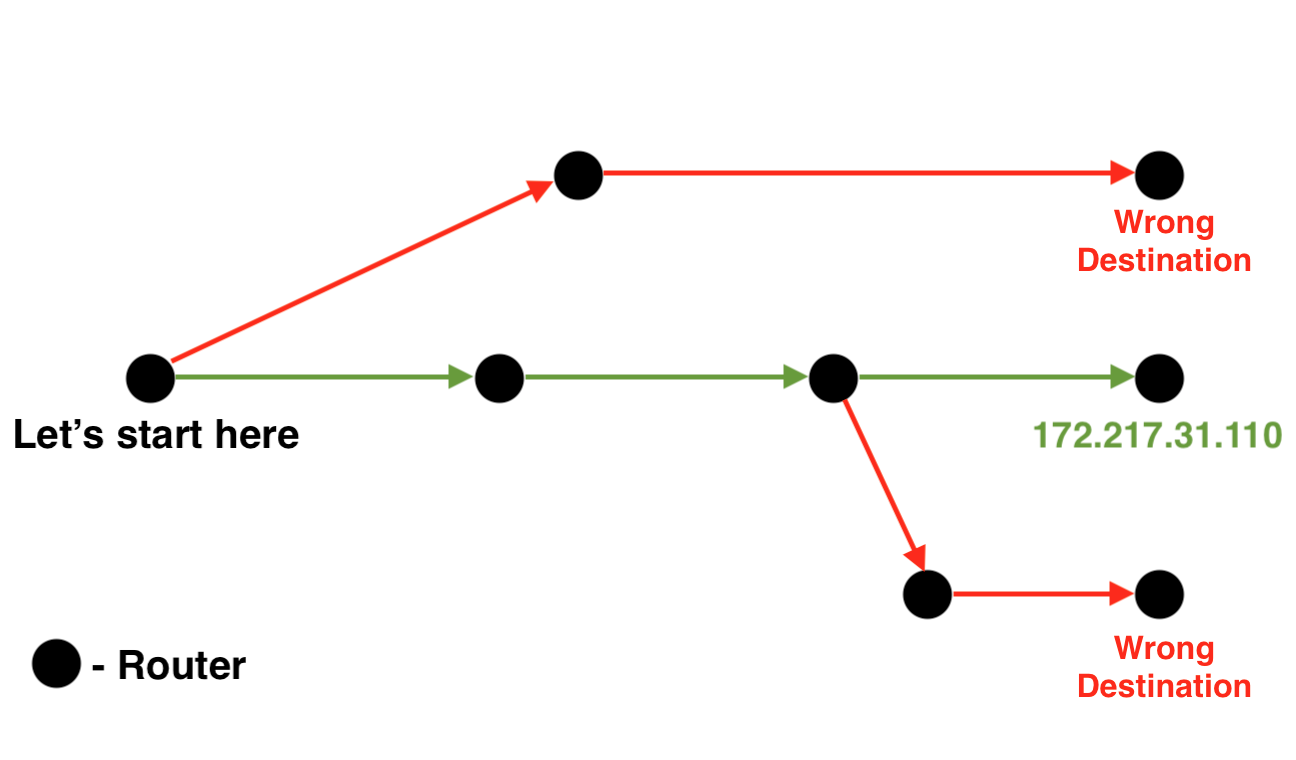 Routing Tables
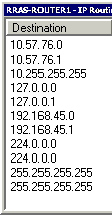 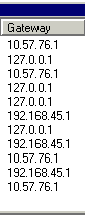 Now let’s put it all together (finally)
google.com
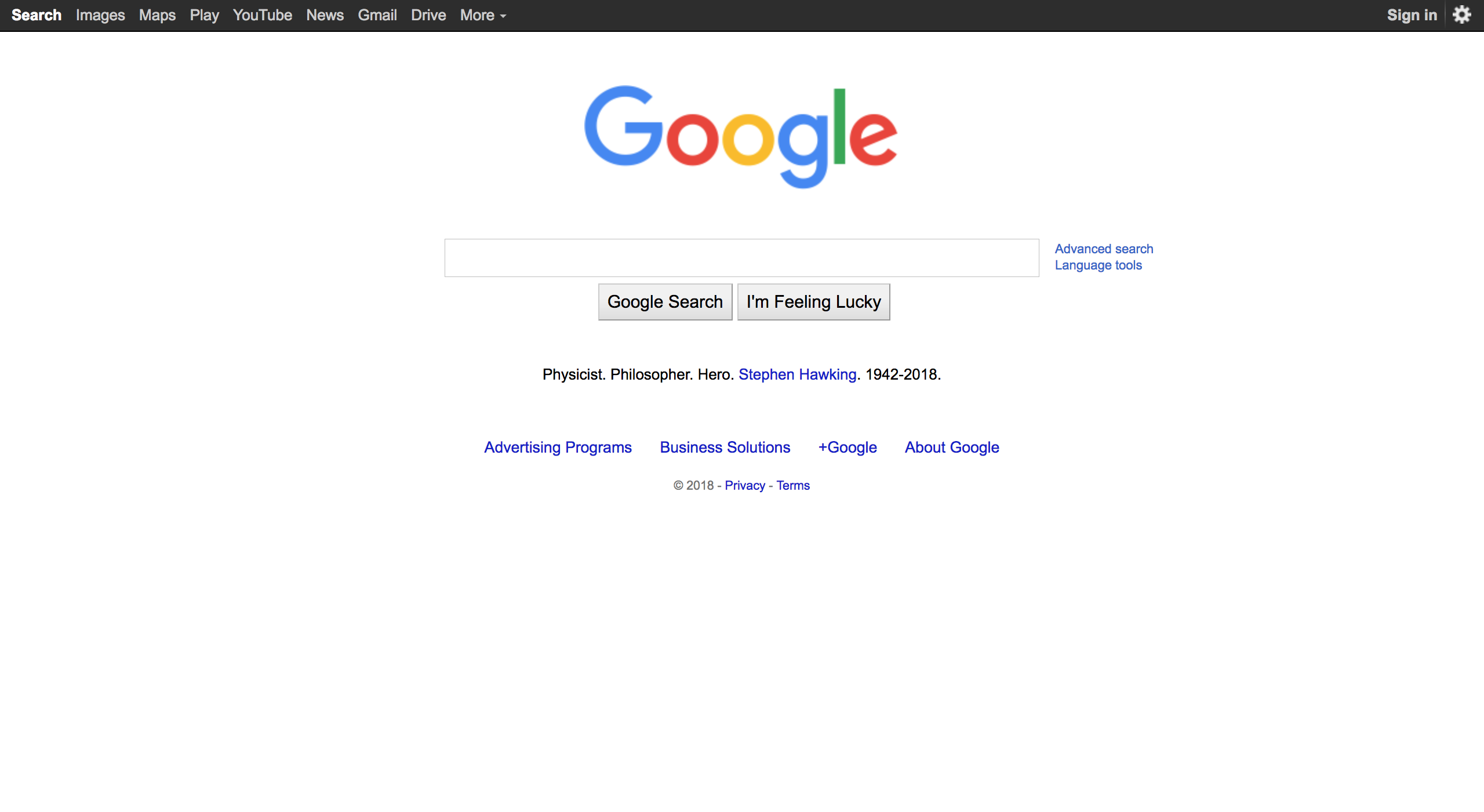 DNS Servers
172.217.31.110
HTTP Request
HTTP Response
Web Browser
Web Servers
Peace